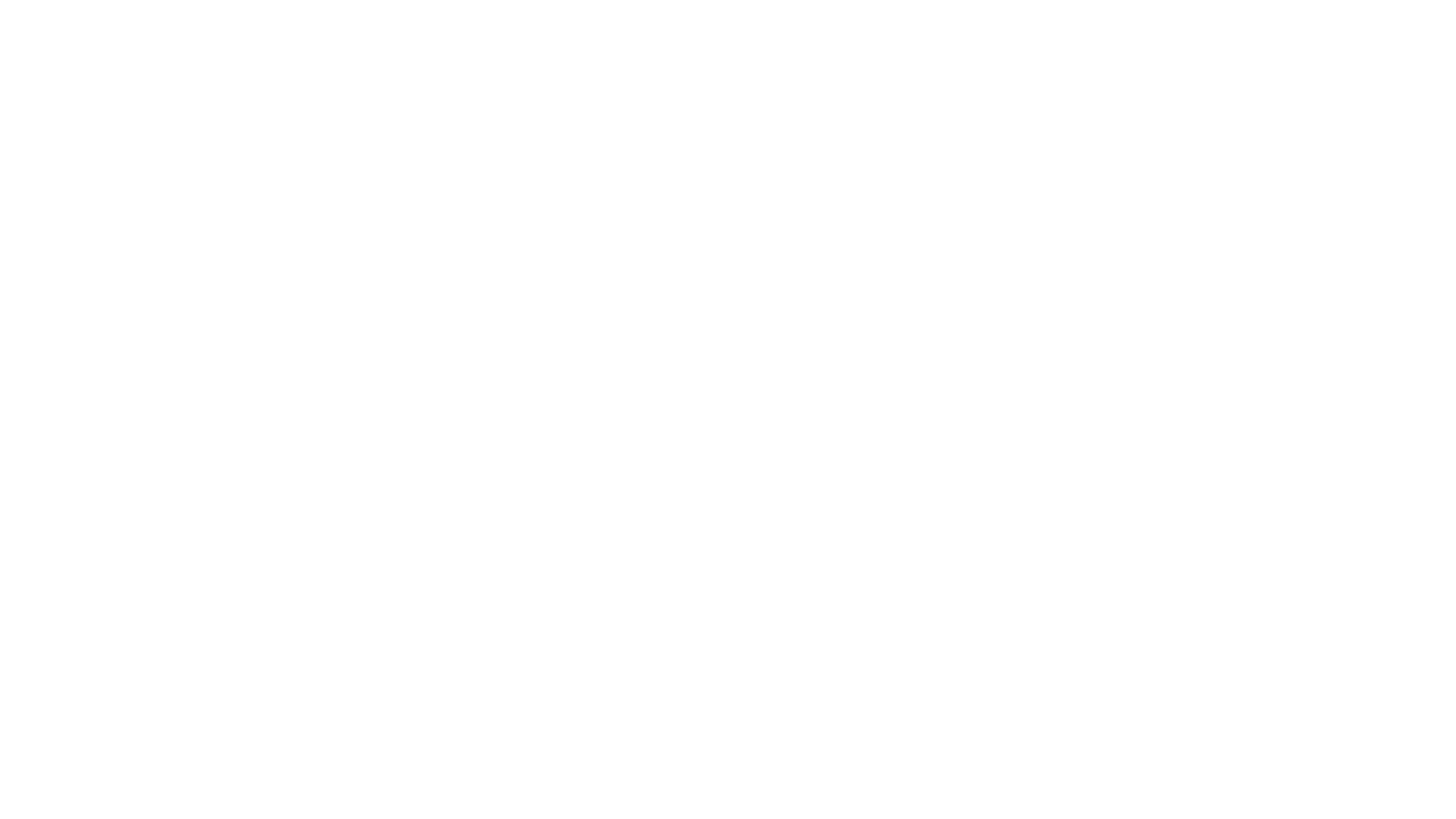 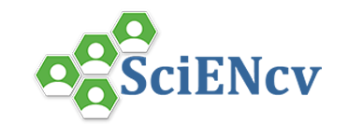 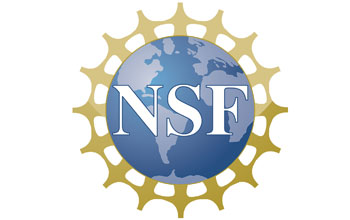 Creating an NSF-approved Biosketch with SciENcv
Wendy Pacheco
Pre-Award Lunch & Learn 
Office of Grant & Contract Services
December 13, 2019
[Speaker Notes: Intro, Karen, Deandra, Sarah.  Brooke Libr/ORCID, Janelle & Sandro - Provost DM]
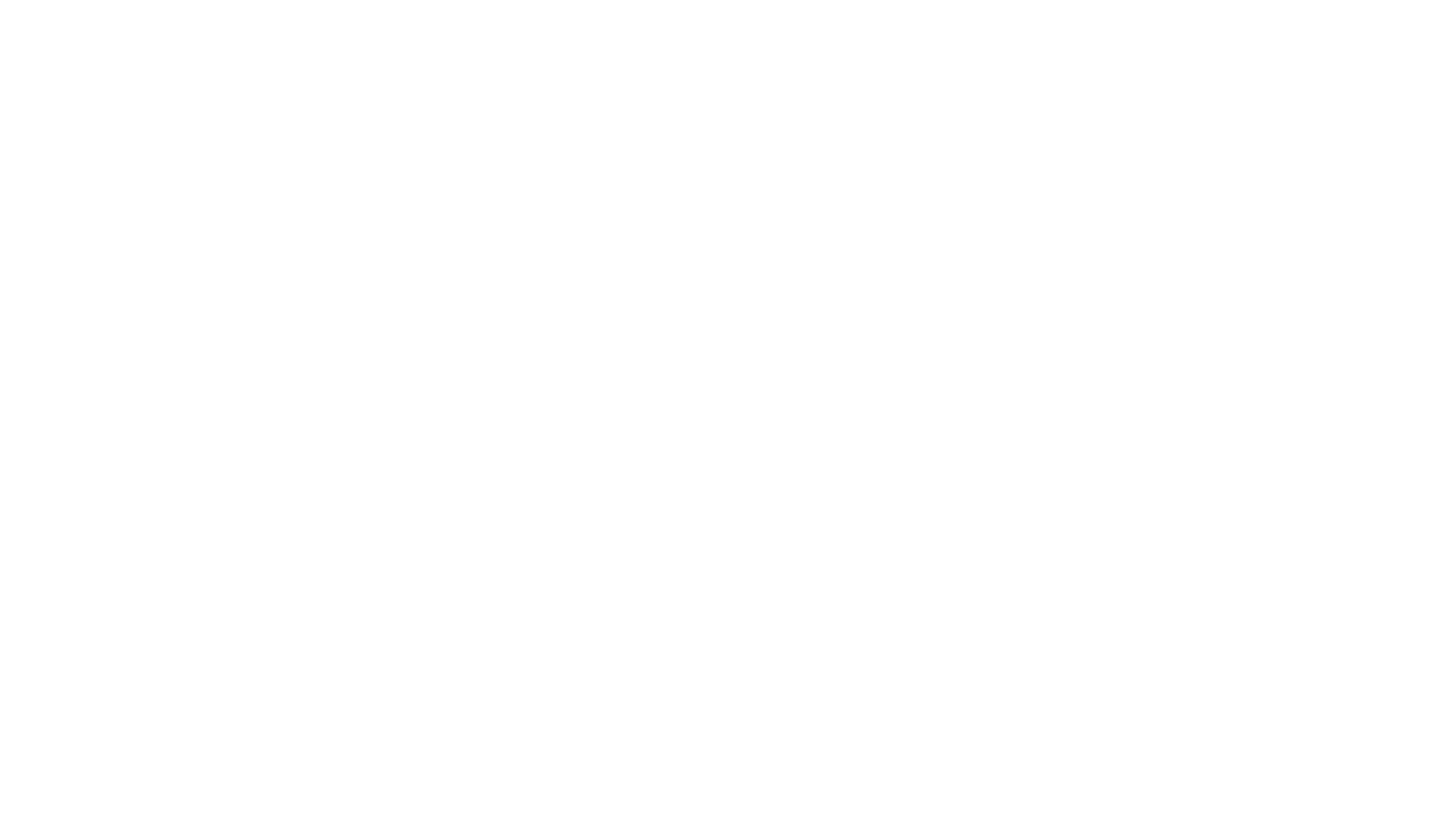 Agenda
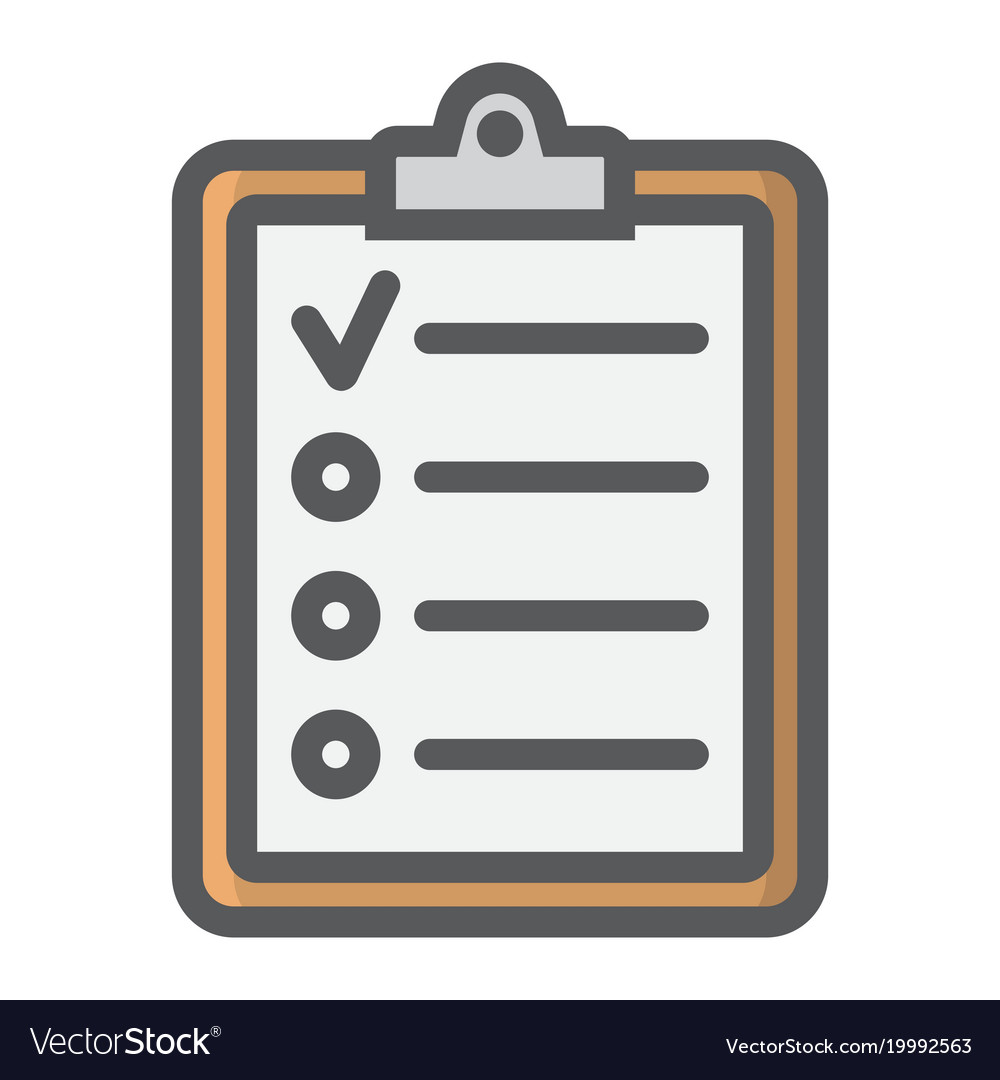 What is SciENcv
Why it is important
How to log in
How to link accounts and add a delegate
How to create an NSF biosketch
Compliant NSF Biosketch 
Q & A
What is SciENcv?
Science Experts Network Curriculum Vitae (SciENcv) 
Requested by the Federal Demonstration Partnership (FDP)
National Center for Biotechnology Information (NCBI)
Interagency working groups: DoD, DoE, EPA, NIH, NSF, USDA, etc.
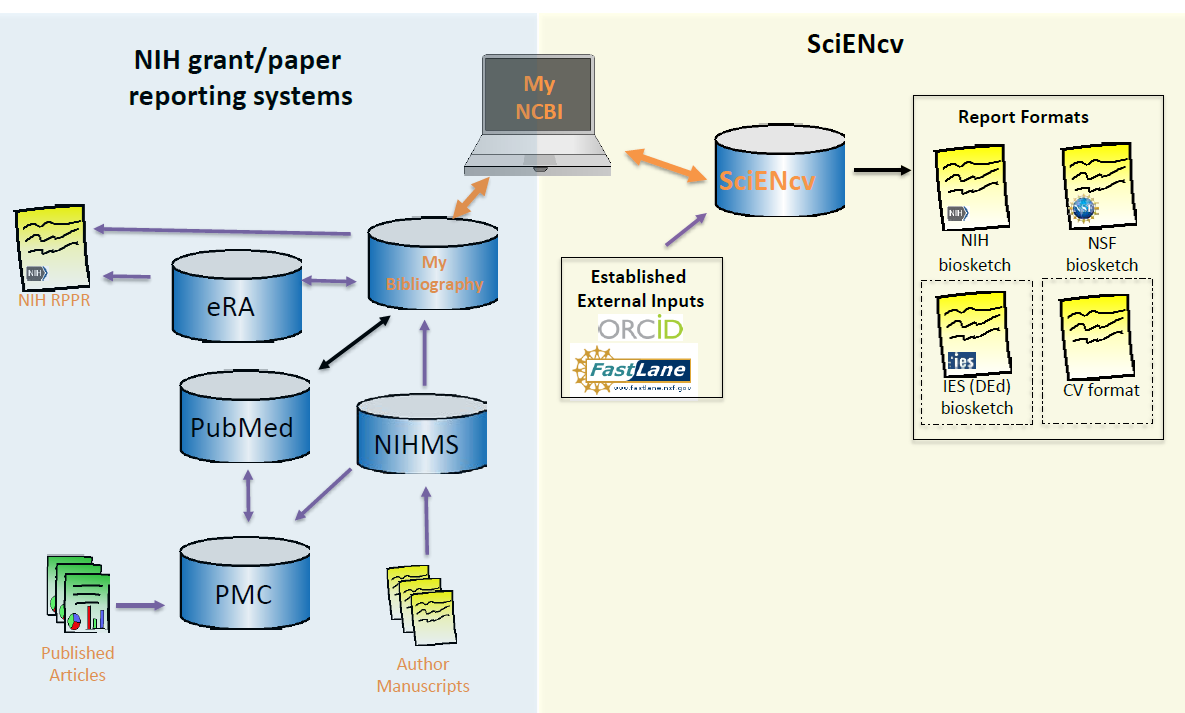 US NLM
[Speaker Notes: Electronic system helps researchers assemble and maintain professional profile inf needed for fed fund apps
Cooperative project request by fdp assoc of academic instit and fed agencies
Built and operated by]
What does SciENcv do?
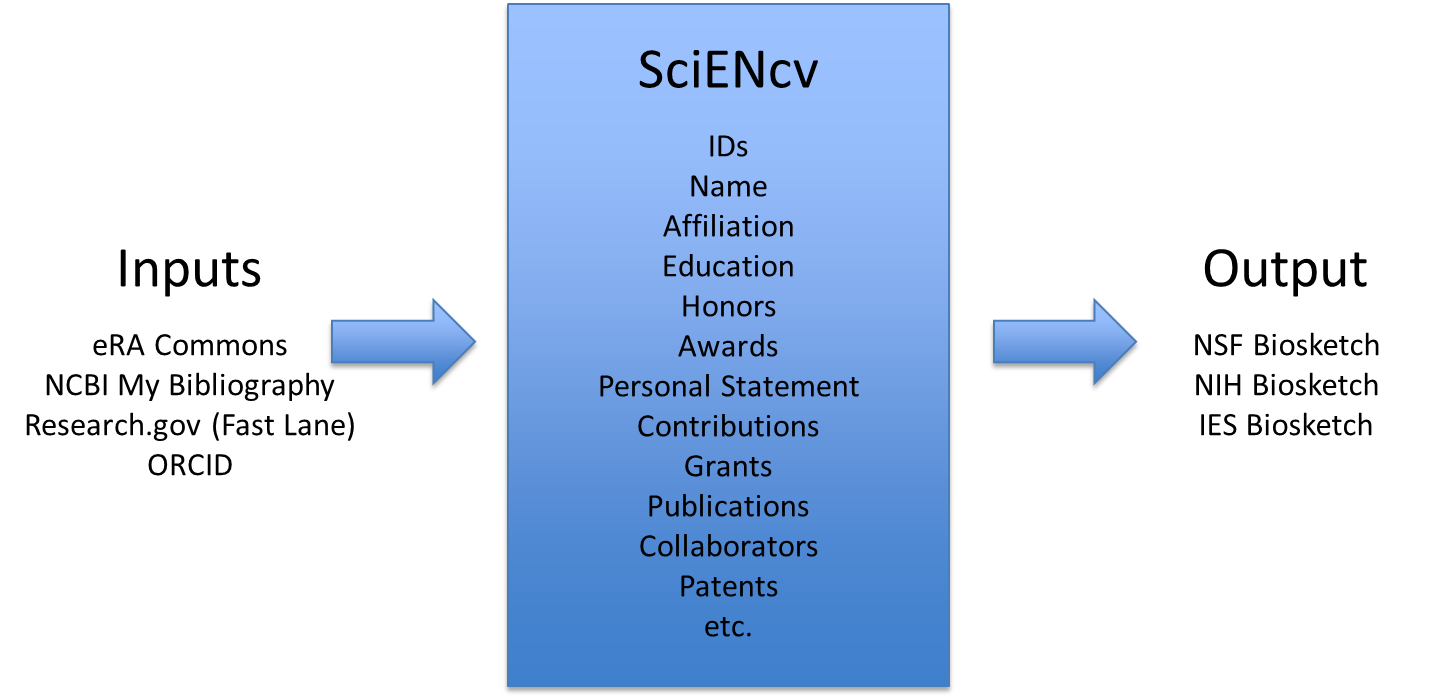 NEW NSF-approved format per 2020 PAPPG
[Speaker Notes: Imports, Inputs, Export
Upon the release of the New 2020 PAPPG NSF will only accept PDFs that are generated through use of an NSF-approved format (SciENcv) for biosketches]
SciENcv benefits
Reduces the administrative burden
Eliminates repeatedly entering biosketch information
Allow researchers to describe their scientific contributions 
Any researcher may register
Leverages data from existing systems
Researcher 
controls what data are public
edits and maintains information
provides own data to describe research outcomes
has ultimate control over data in biosketch
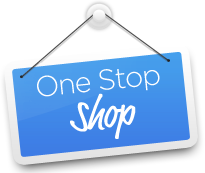 [Speaker Notes: Tool to Manage multiple Biosketches]
1. Log in
NCBI
SciENcv
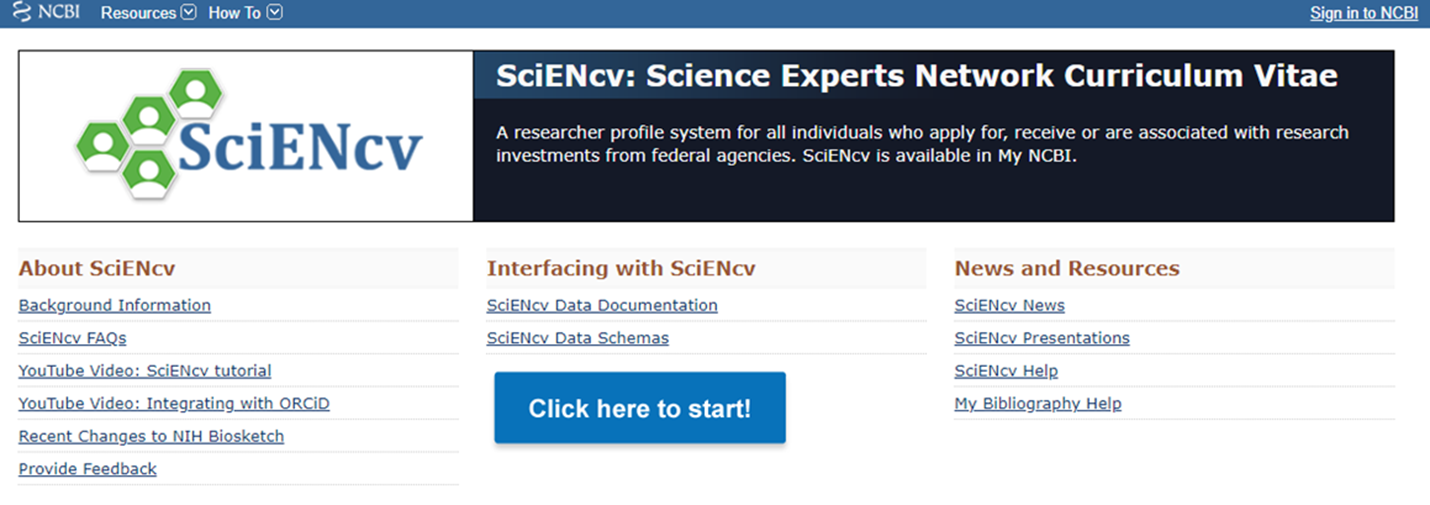 1. Log in
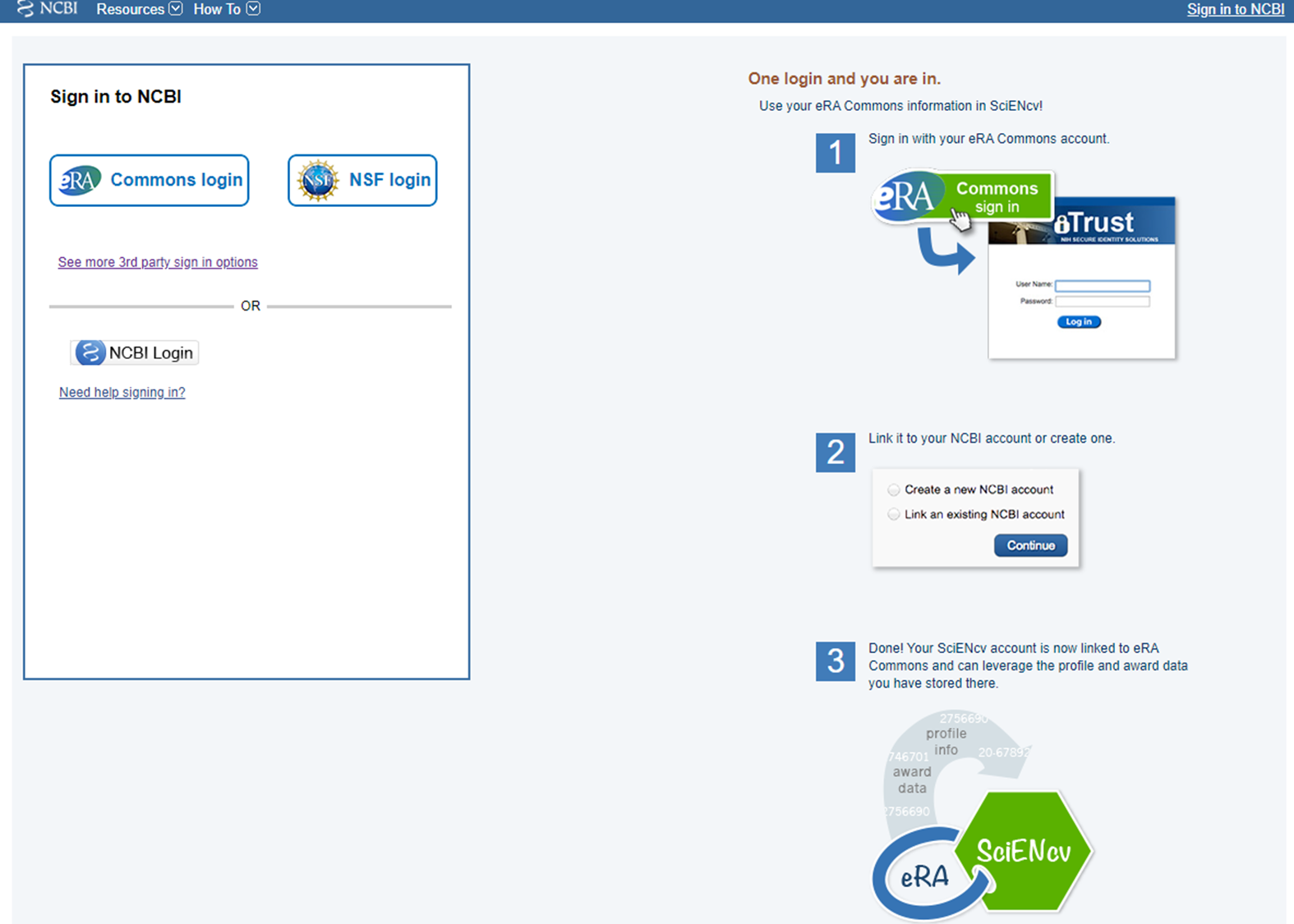 From SciENcv
1. Log in
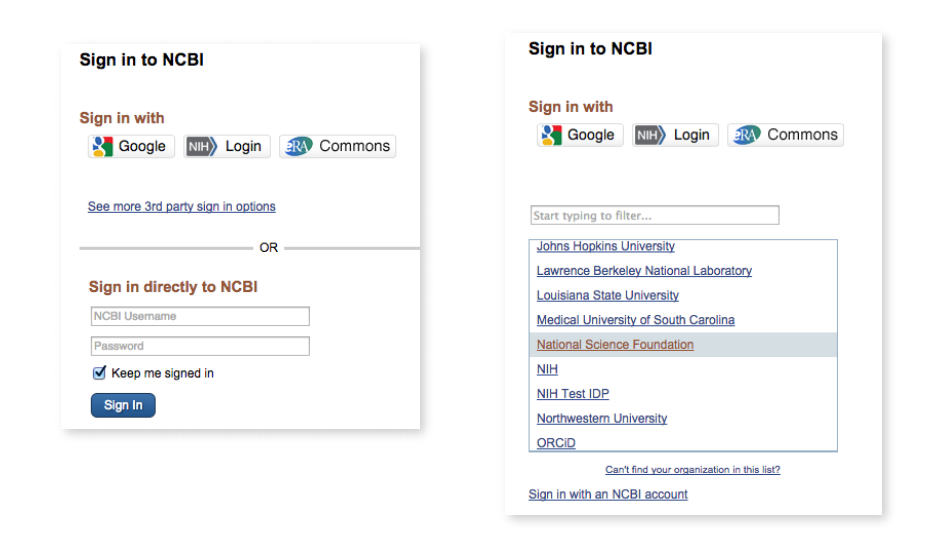 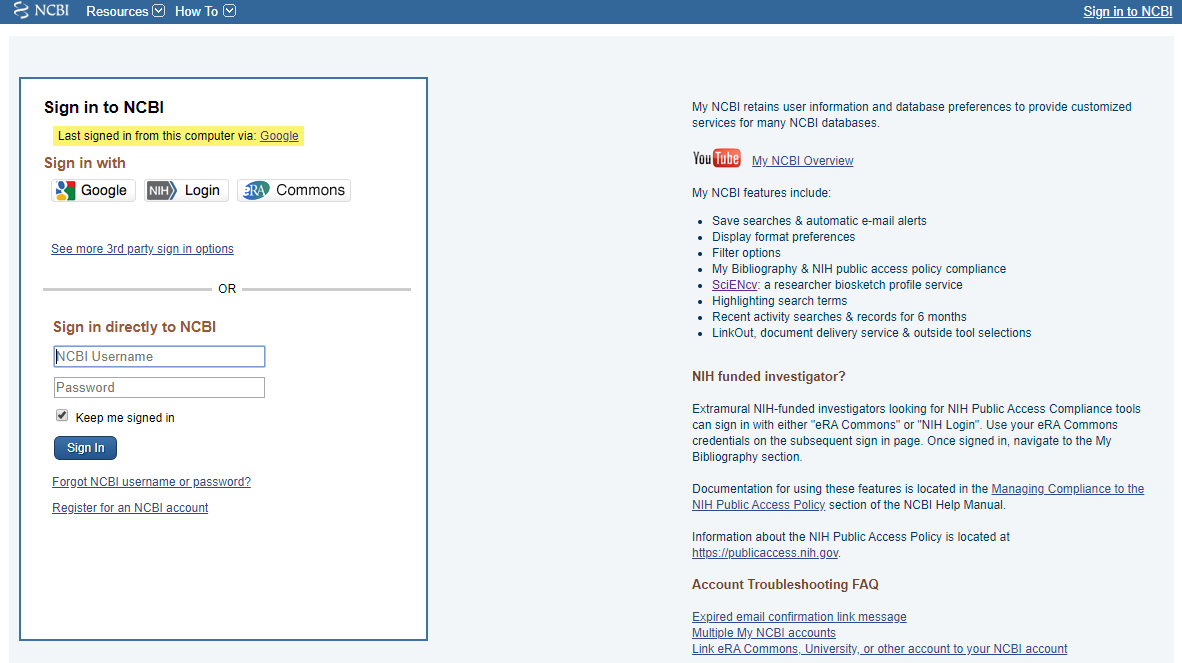 SciENCv main page
My NCBI dashboard
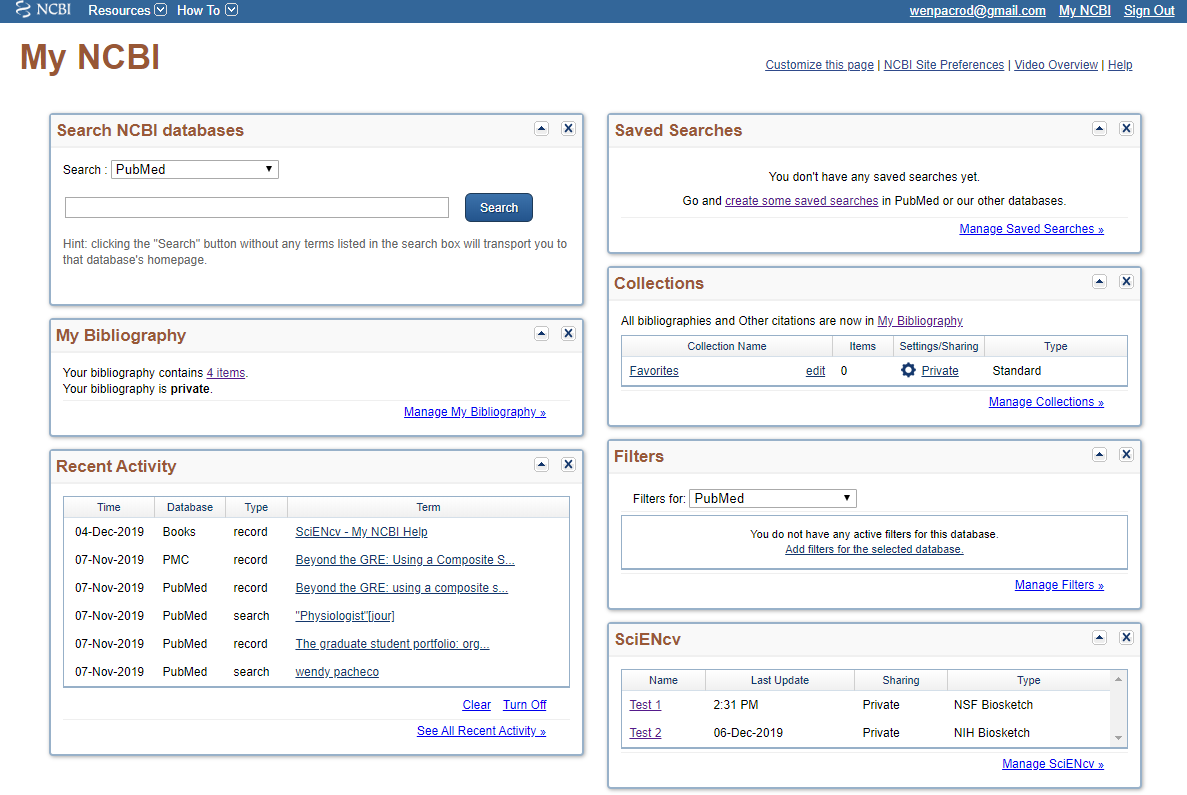 2. Assign delegates
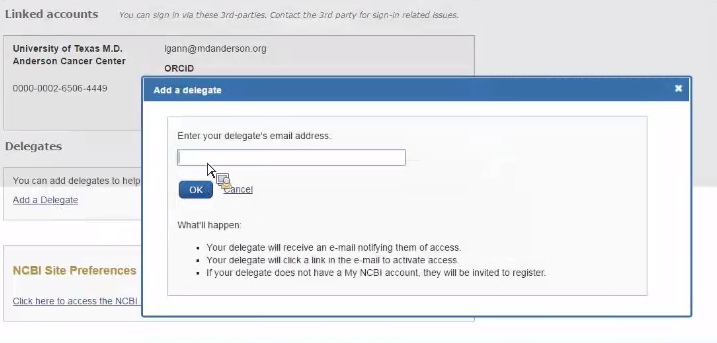 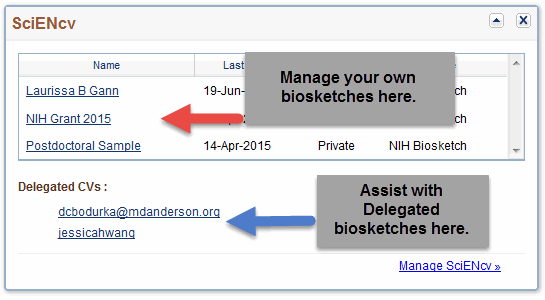 3. Link accounts
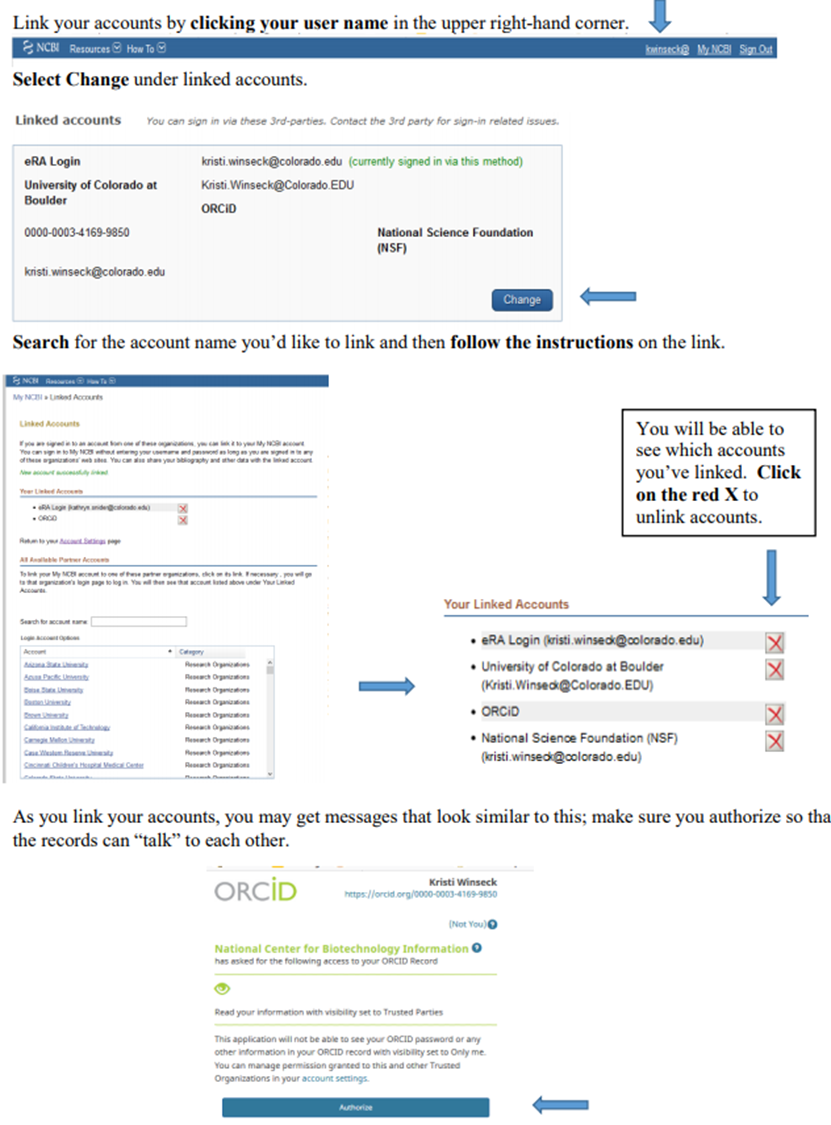 Under “All available partner accounts,” search for the partner organization you wish to link to your NCBI account.
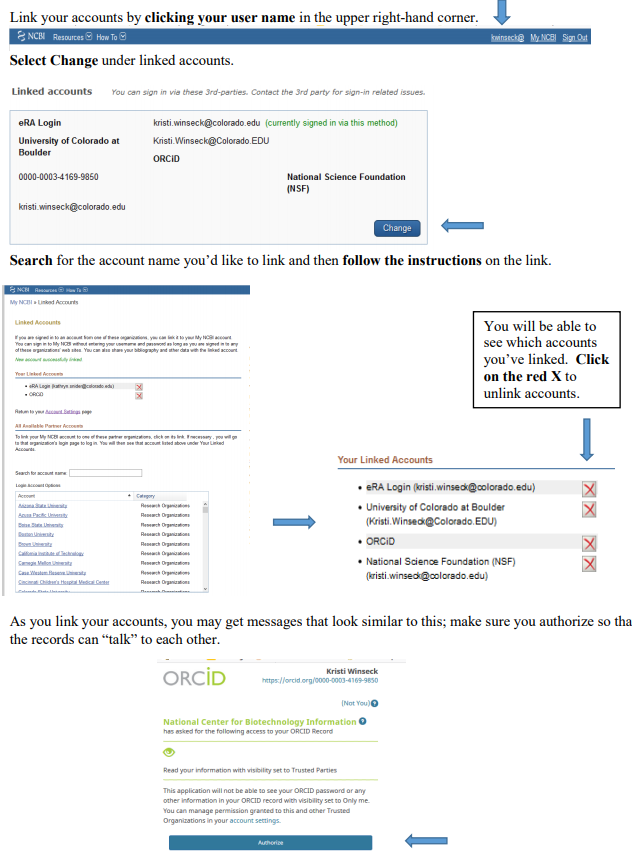 SciENcv main page
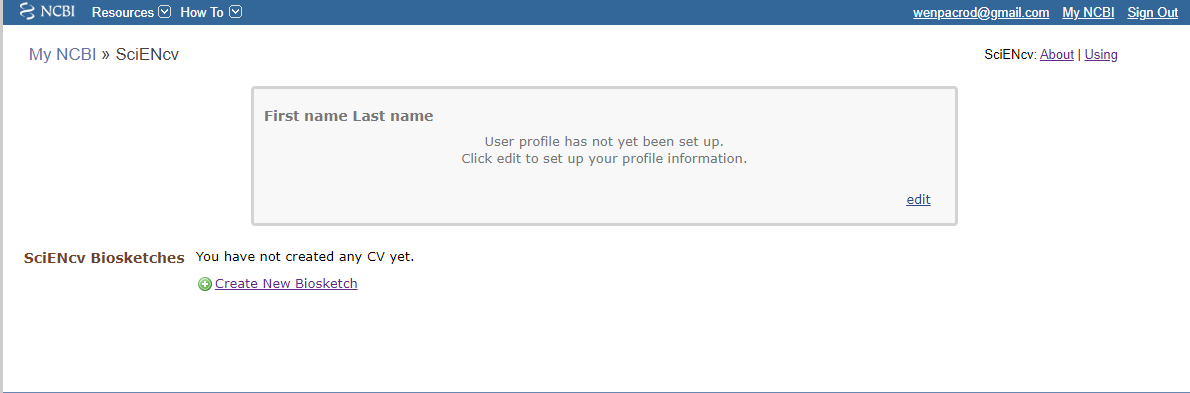 4. Edit Mini Profile on SciENcv main page
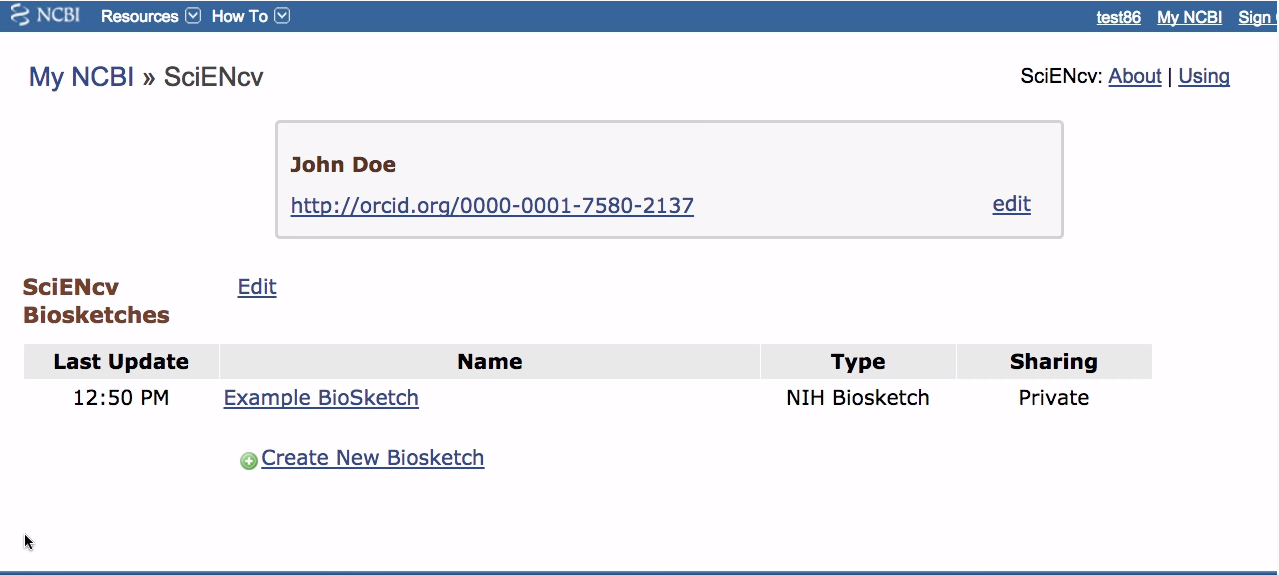 [Speaker Notes: ORCID POPULATES = ORCID accts will be mandatory for Ts, R25, now K & F]
SciENcv main page
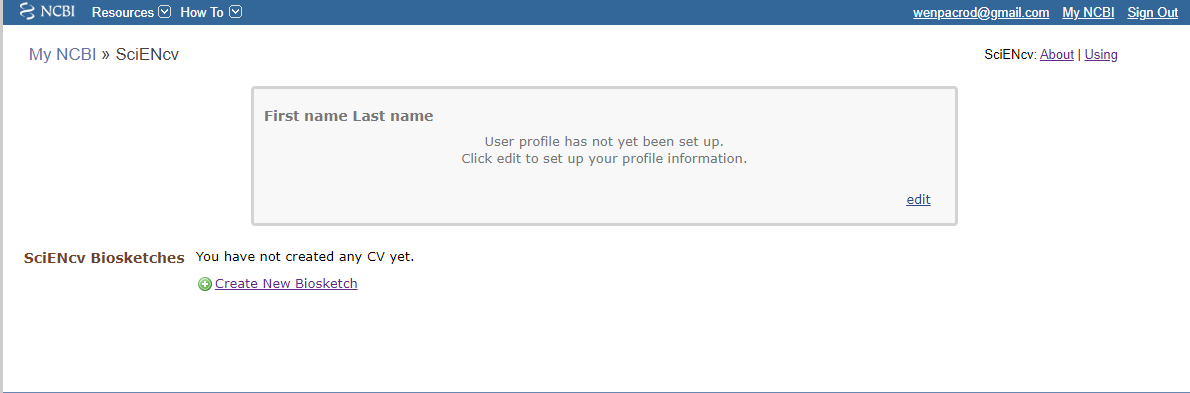 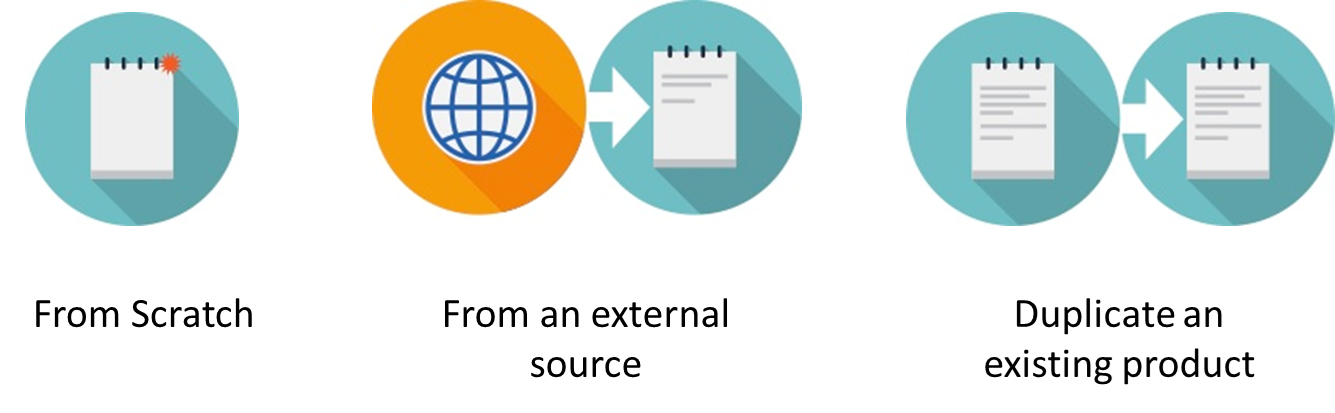 5. Create a New Biosketch
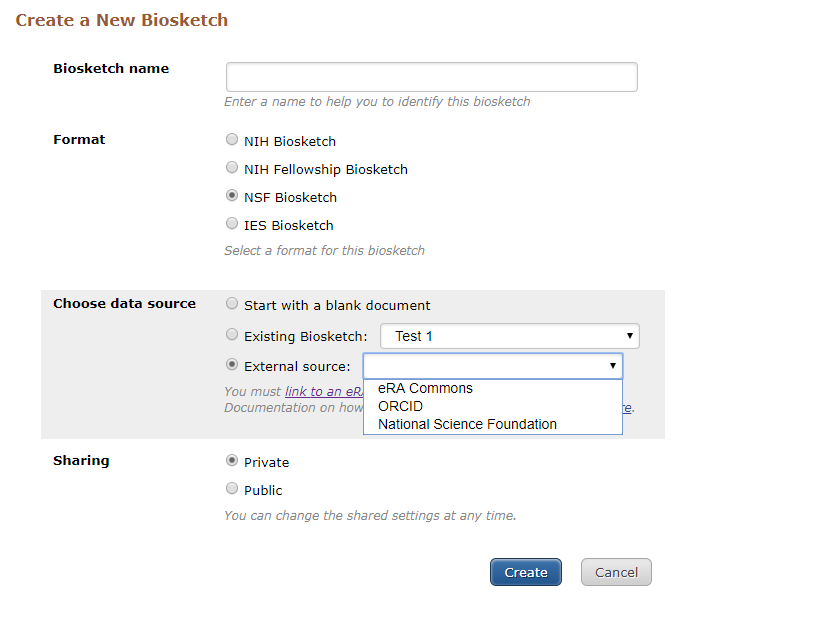 [Speaker Notes: ORCID populates]
6. Enter sections
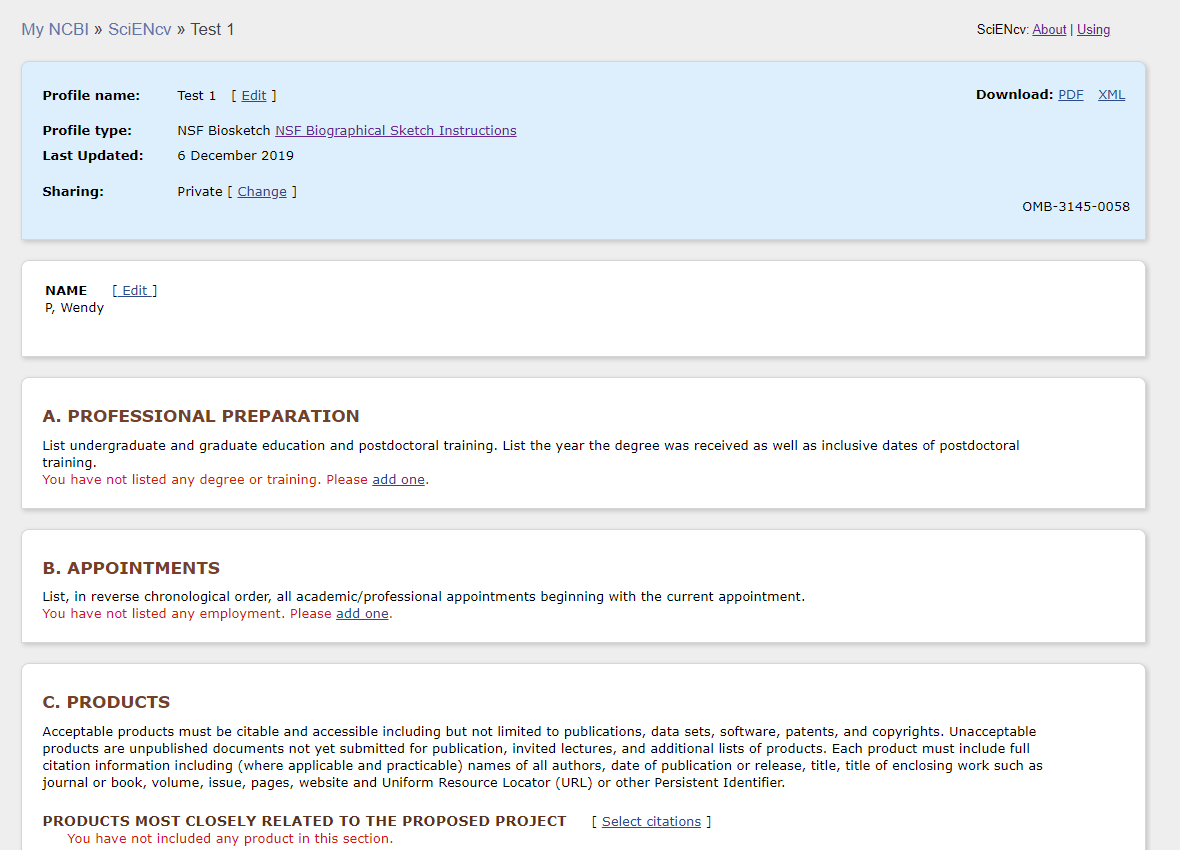 6. Enter sections
7. Name
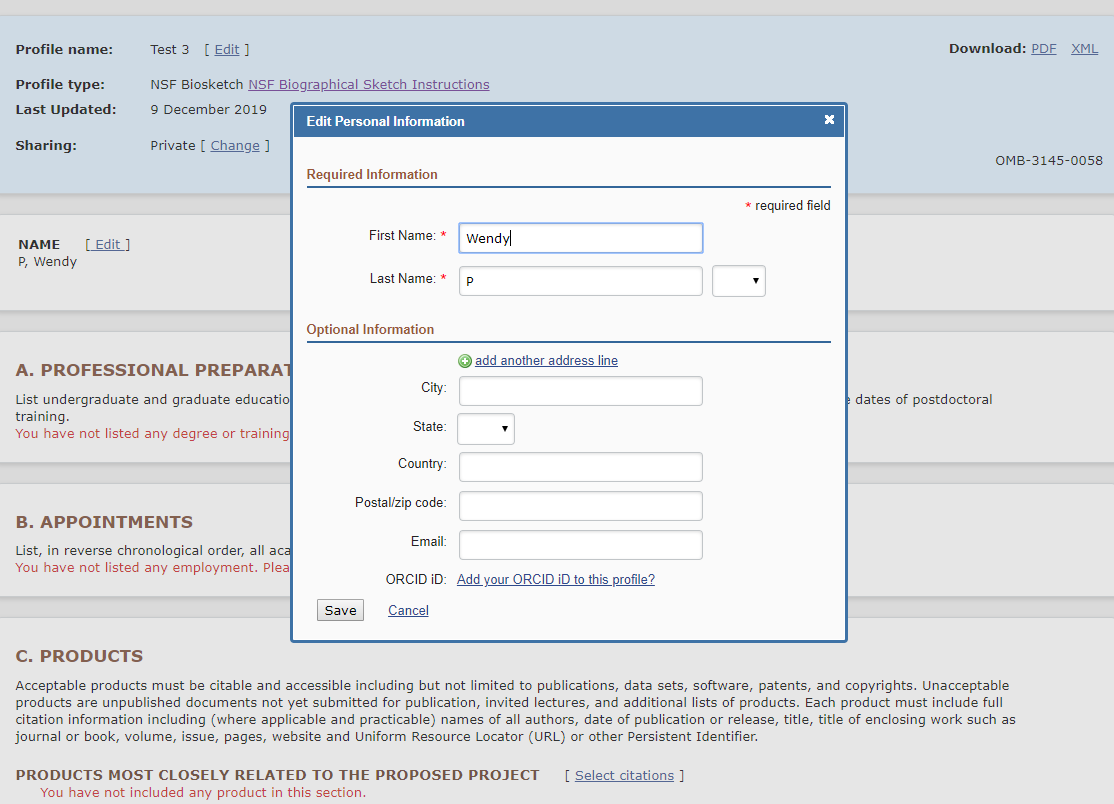 8. Degrees
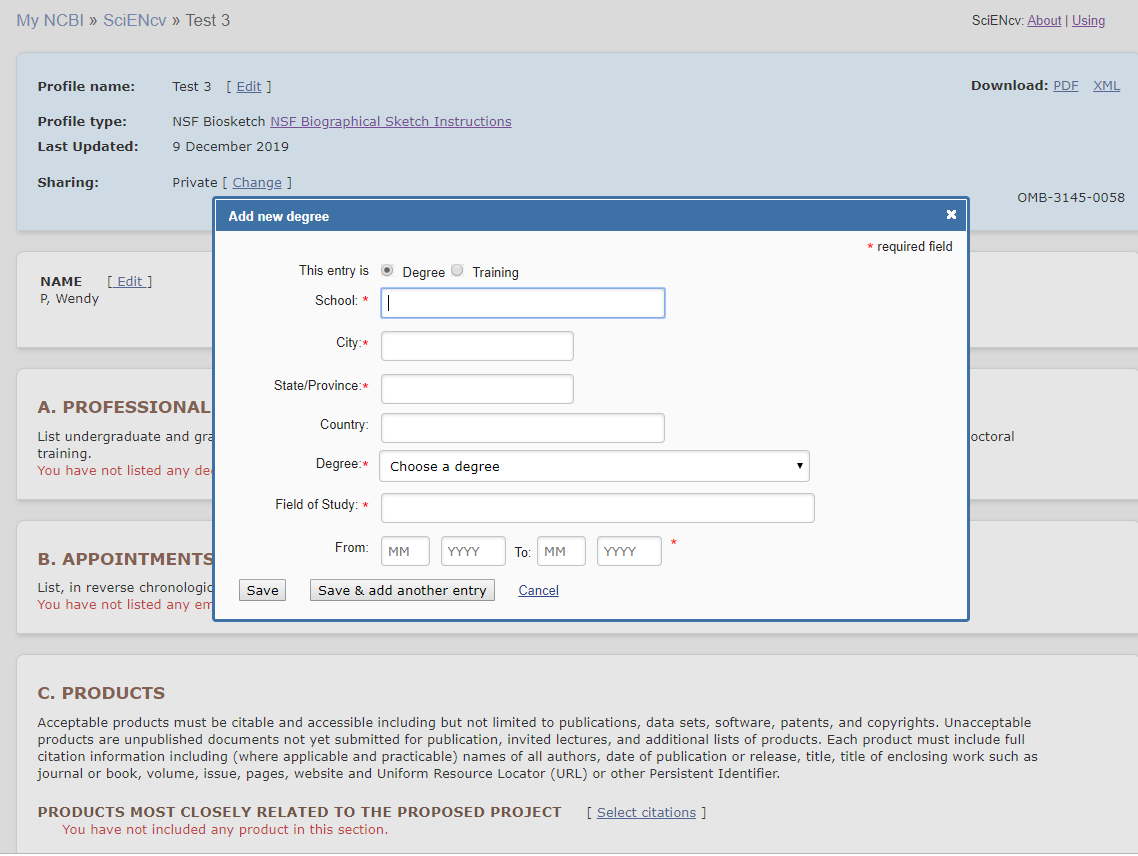 Under professional preparation, select add one. Enter your academic degrees. Select save. For multiple entries, select Save & Add another entry. 
To edit or delete, hover over selection and select either delete or edit.
9. Appointments
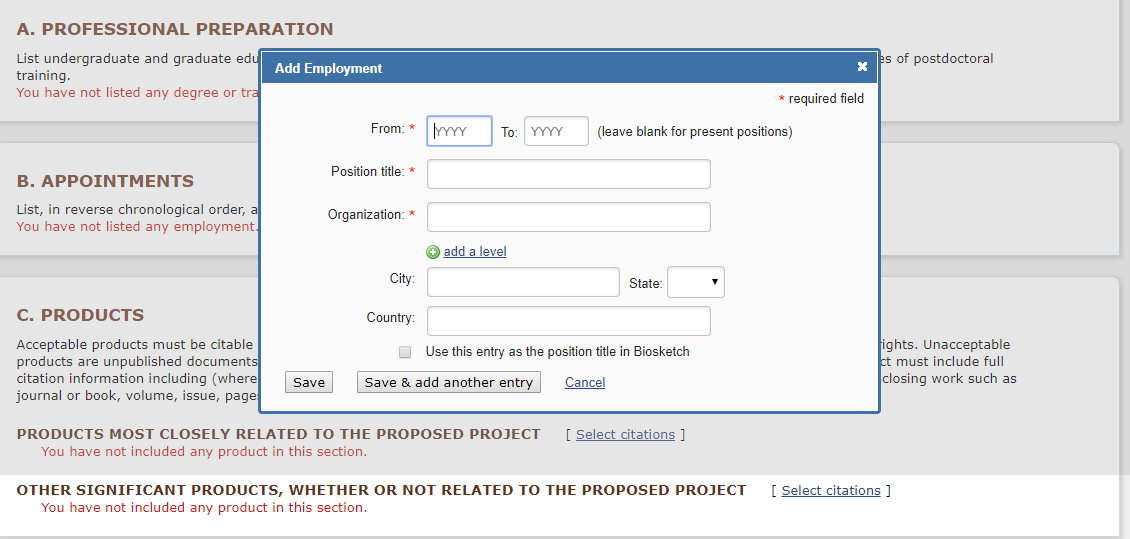 10. Products (external content)
My Bibliography is your own personal bibliography. Delegated bibliographies can be found under Collections in My NCBI.)
If linked, you can also import from ORCID. 
You can update on the spot and add/select publications to Biosketch
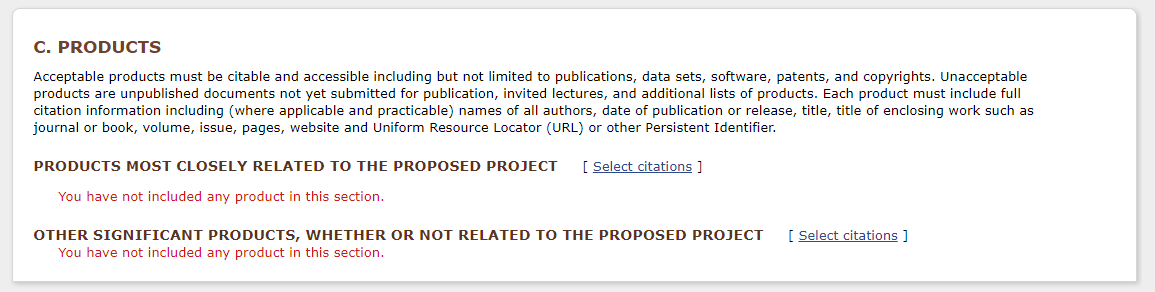 10. Products (external content)
10. Products (external content)
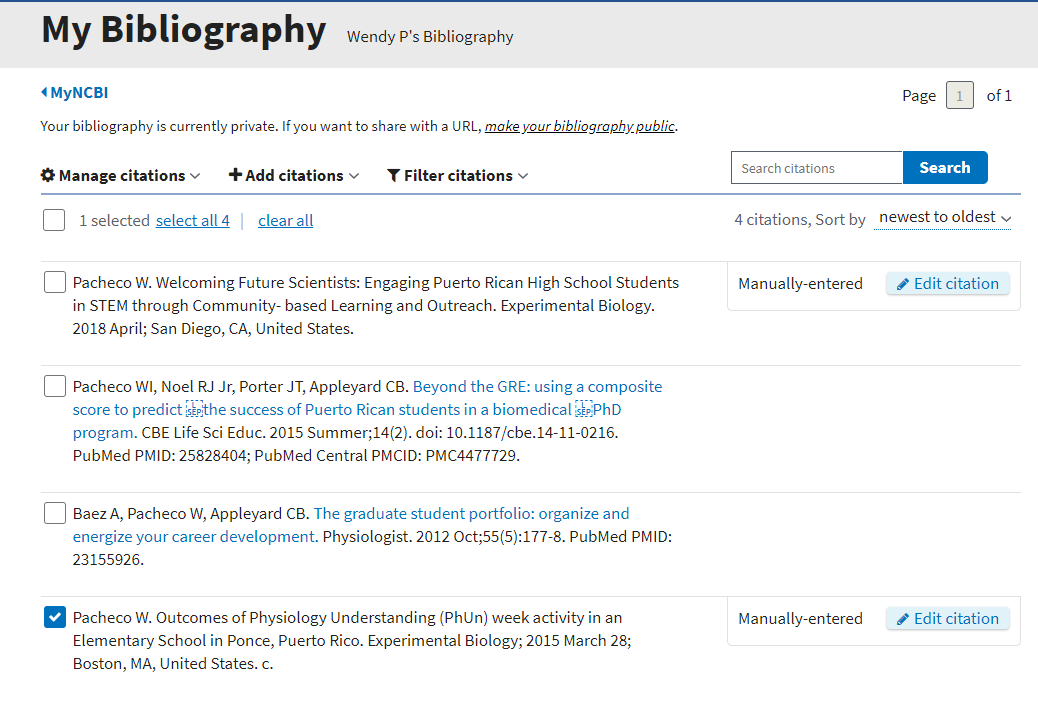 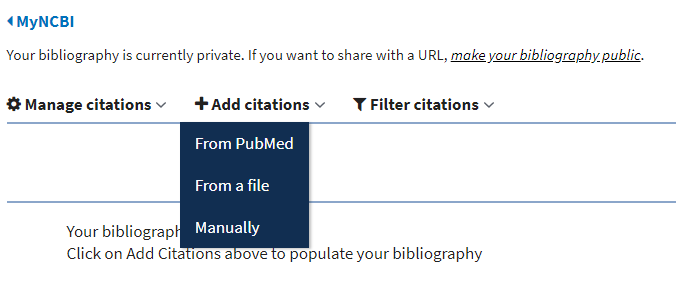 Pub Med = search by topic, title or author
 
File = upload .ris, .txt or .nbib

Manual = choose from different products (patents, datasets, abstracts, etc.) and enter info in the fields
11. Synergistic Activities
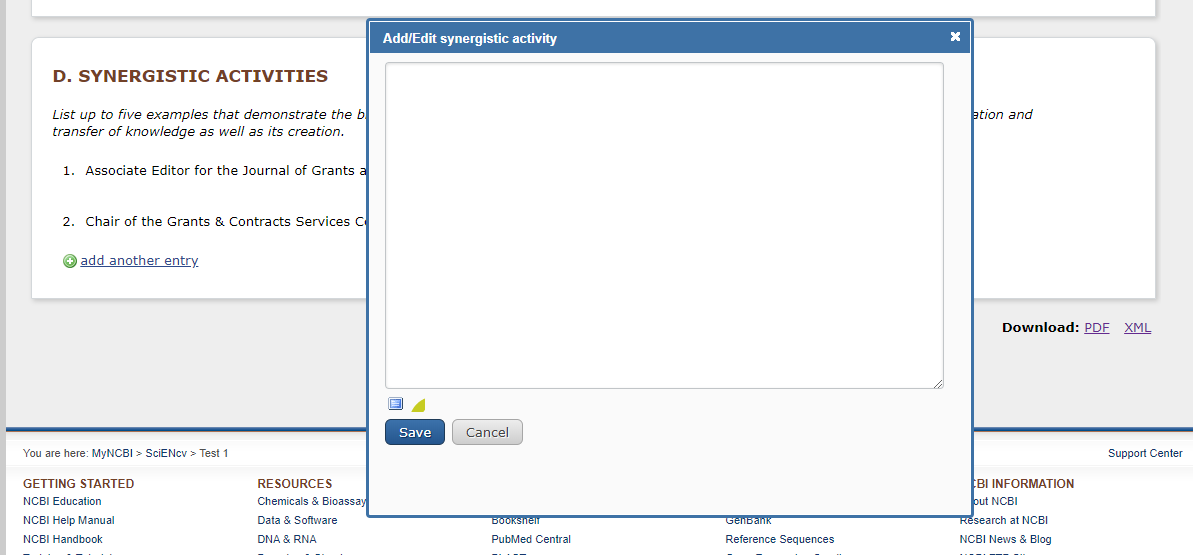 12. Download
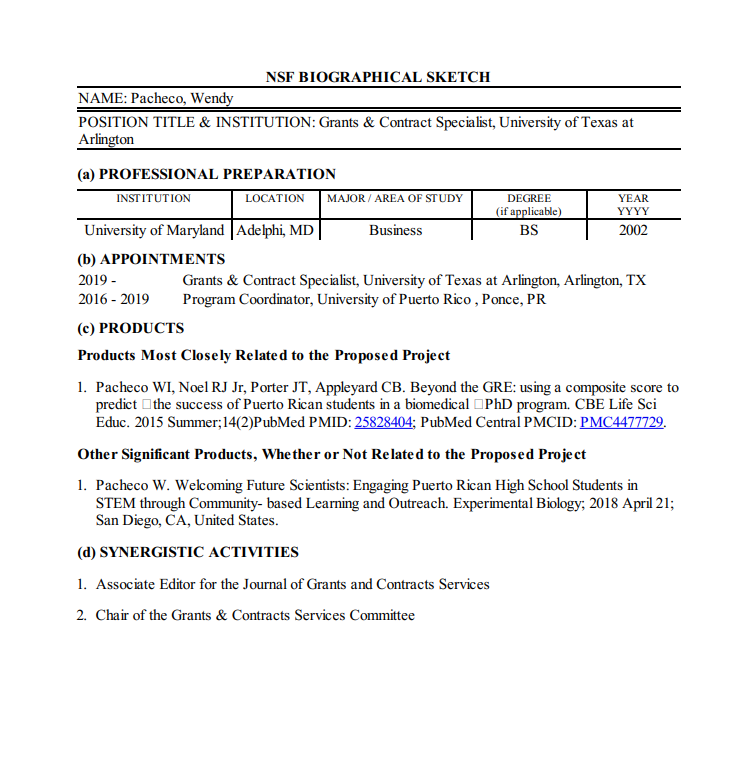 PDF

DEMO!
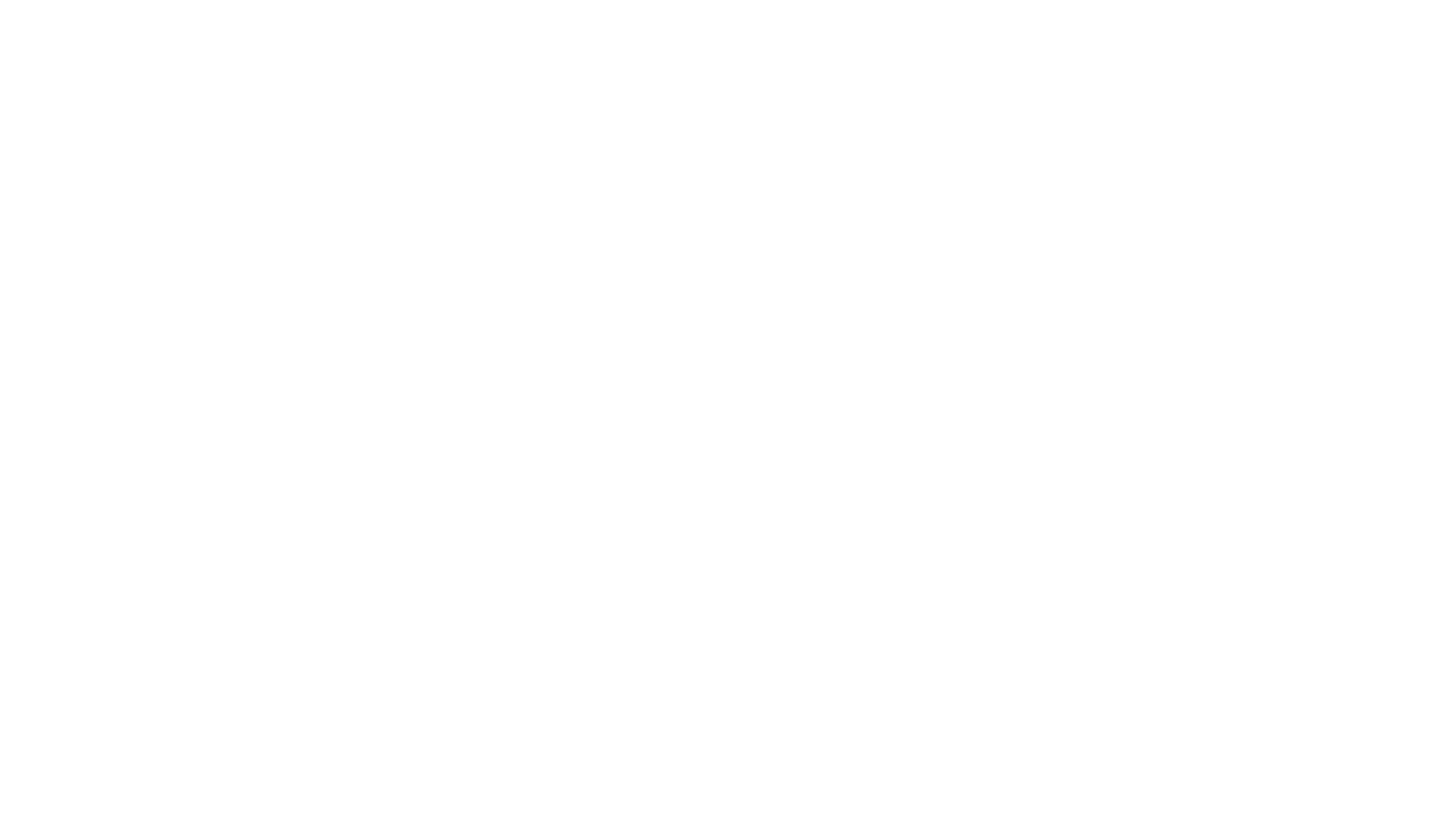 Important reminders
One and done! Edit only as needed via SciENcv
PDF must not be edited
C & P will also use SciENcv 
SciENcv will not check for NSF PAPPG compliance
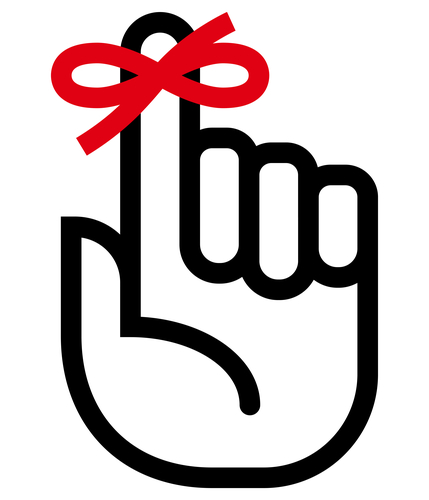 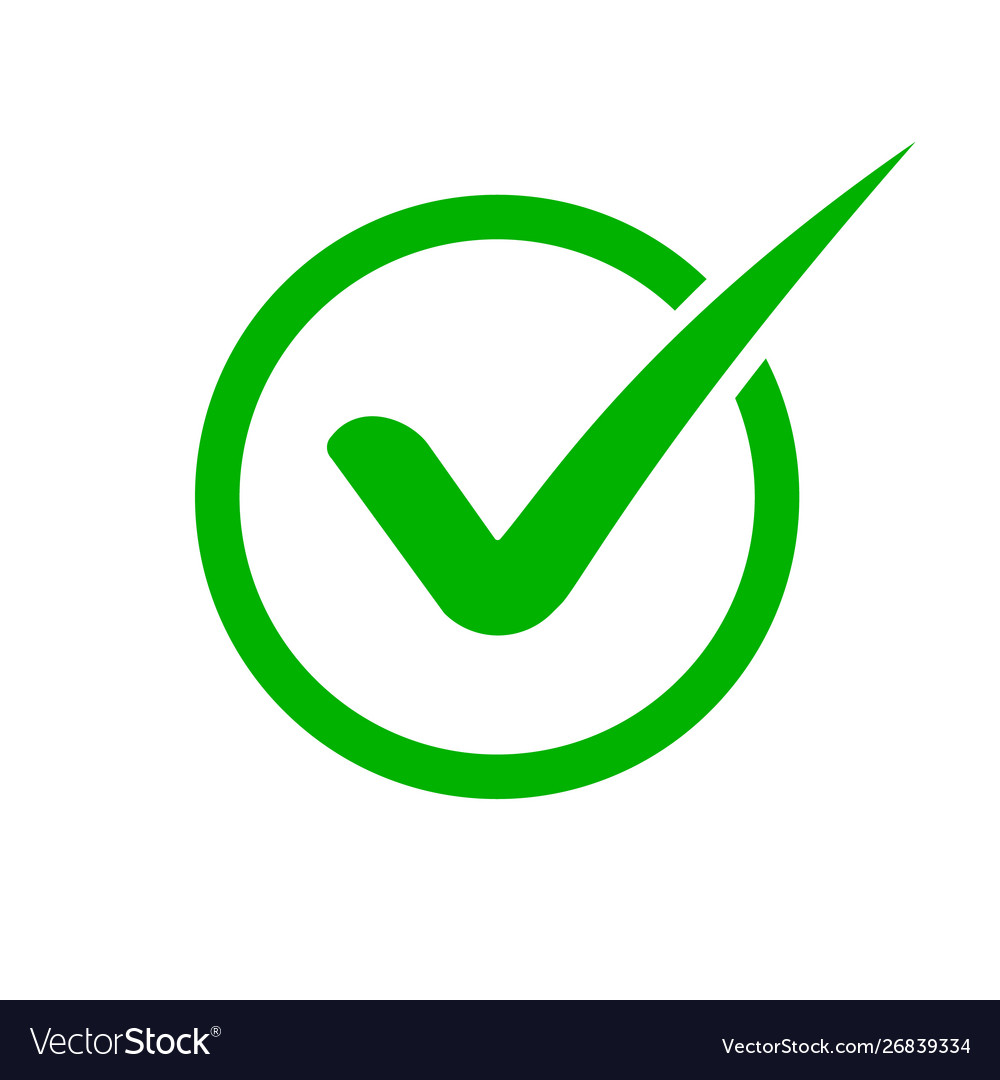 A Compliant NSF Biosketch (PAPPG, Chapter II.C.2.f)
Is required for each Senior Personnel
Must be in the NSF-approved PDF format (sciENcv): Upon 2020 PAPPG release
Cannot exceed 2-page limit 
Sections: 
Professional preparation: Undergraduate, graduate and postdoctoral training (including institution, major, year) 
Appointments: in reverse chronological order (beginning with the current) 
Products: (can be publications, data sets, software, patents, and copyrights)
		(i) up to five products most closely related to the proposed project; 
		(ii) up to five other significant products, whether related to the proposed project 				
d) 	Synergistic Activities: 
	up to five distinct examples that demonstrate the broader impact of the individual’s 	professional and scholarly activities (integration, transfer or creation of knowledge). 	Examples should be specific. 

	Multiple components are not permitted.
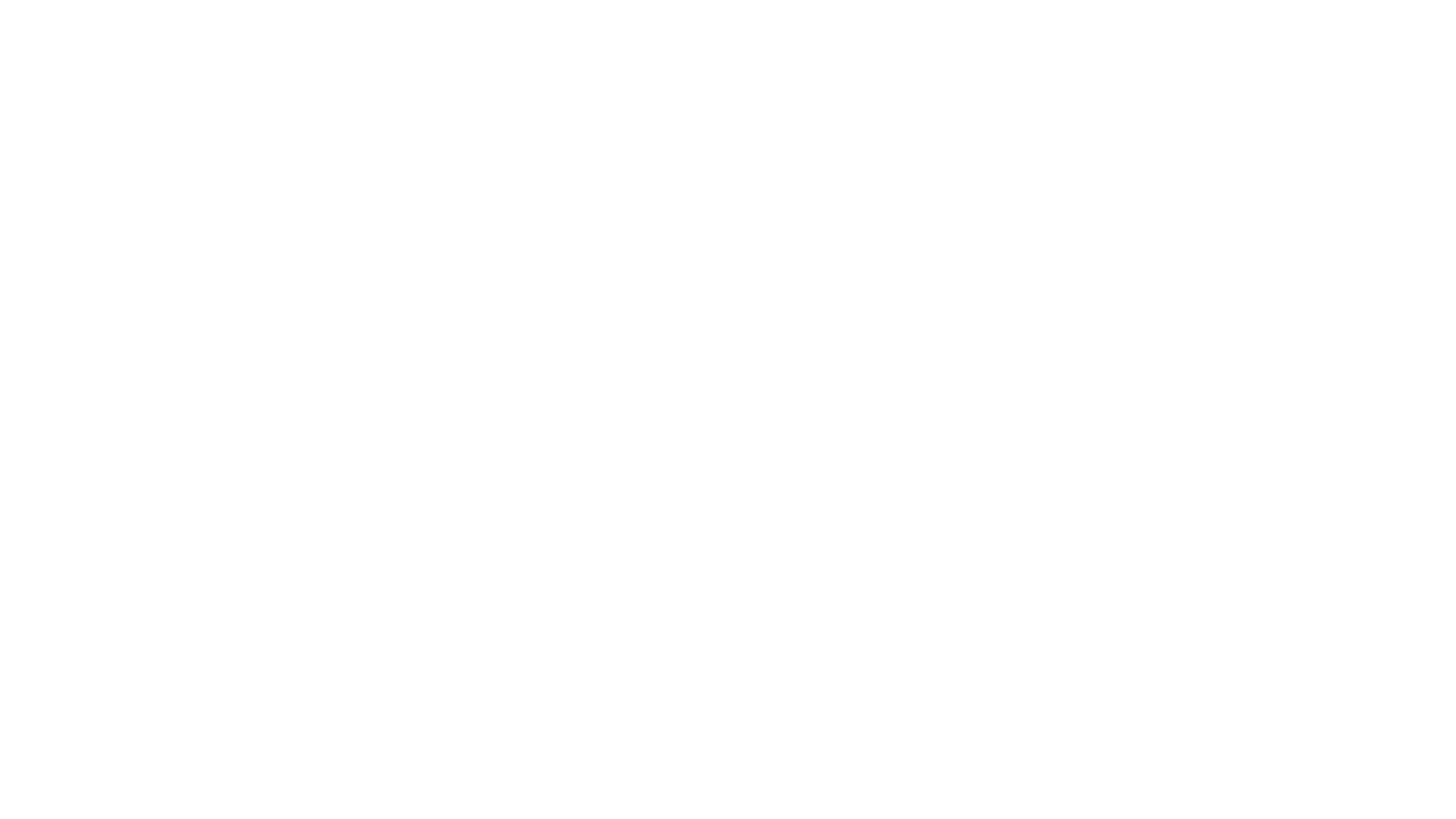 Q & Apreaward@uta.edu
References
SciENcv: NLM’s Fed-wide biosketch tool. Federal Demonstration Partnership May 2016. Neil Thakur, PhD Office of Extramural Research Bart Trawick, PhD National Center for Biotechnology Information, National Library of Medicine
Creating NIH Biosketches with SciENcv. Laurissa Gann, MSLS. Research Medical Library, The University of Texas MD Anderson Cancer Center, Feb 2017